Introduction to MS Dynamics NAV XI.
Ing.J.Skorkovský,CSc. 
MASARYK UNIVERSITY BRNO, Czech Republic 
Faculty of economics and business administration 
Department of corporate economy
Simplified Warehouse Management (WM)
Use of location White-see setup next slides
WM creates another types of entries than Item Ledger Entries, Reservation Entries or Value Entries – Warehouse Entries
Causes of these entries are another stock operations :
Receipt
Put-away
Pick 
Shipment
Main WM Outline
Shipping Zone
Receive Zone
Bin PutPick
B1
PO
PA
WHR
S0
WHS
Pick
B2
Bn
Bin W_08_001 (B0)
(Receiving Bin)
Bin W_09_001 ( E )
(Shipment Bin)
Item
Picking Zone
WHR=Warehouse Receipt; PA=Put-away; PO=Purchase Order; SO=Sales Order
Location White I
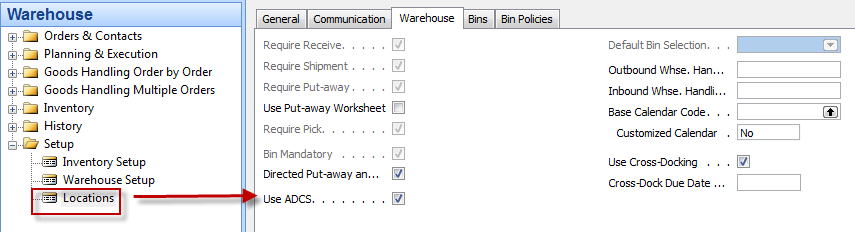 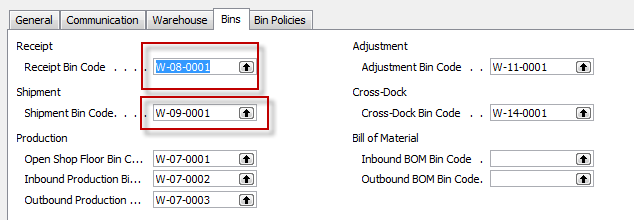 Location White II
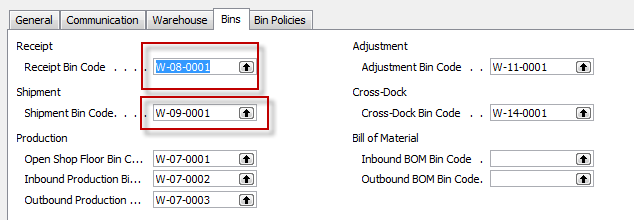 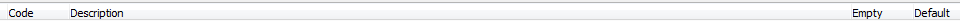 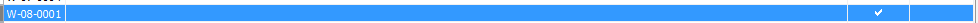 Setup if ID exists and we have to assign warehouse employee
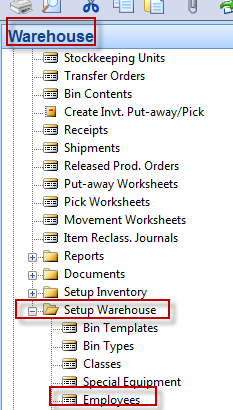 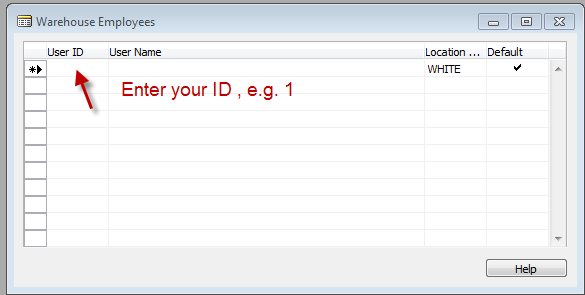 PO and Open->Release
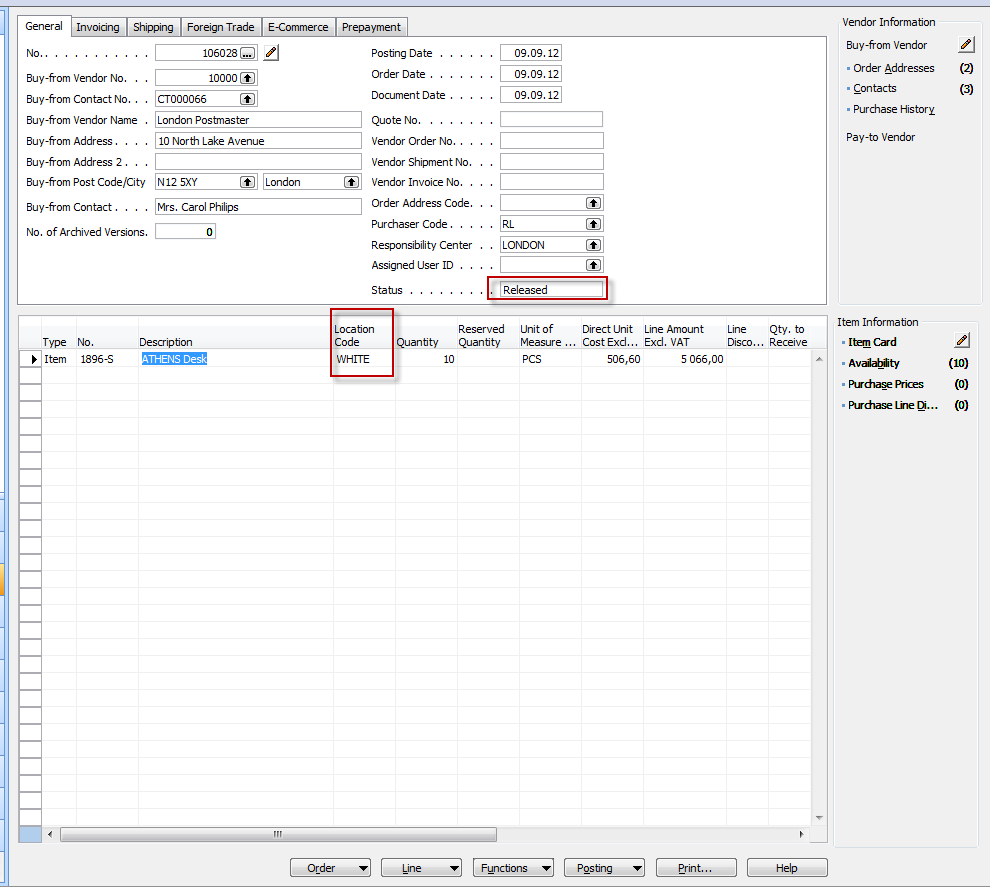 Creation of the Warehouse Receipt
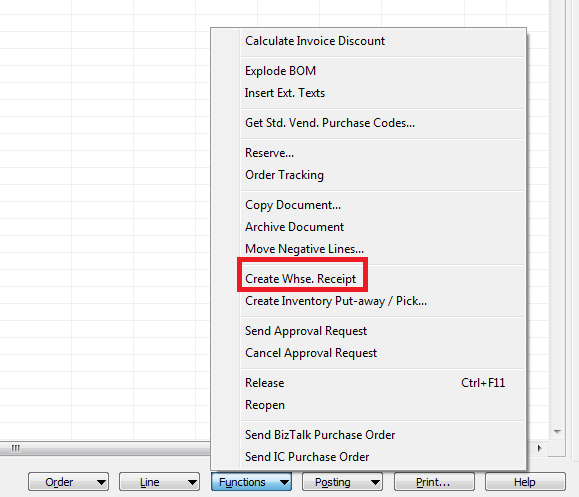 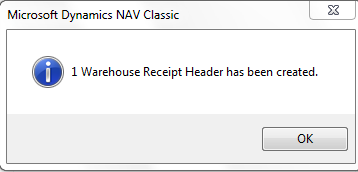 WH Receipt (F11->PA created)
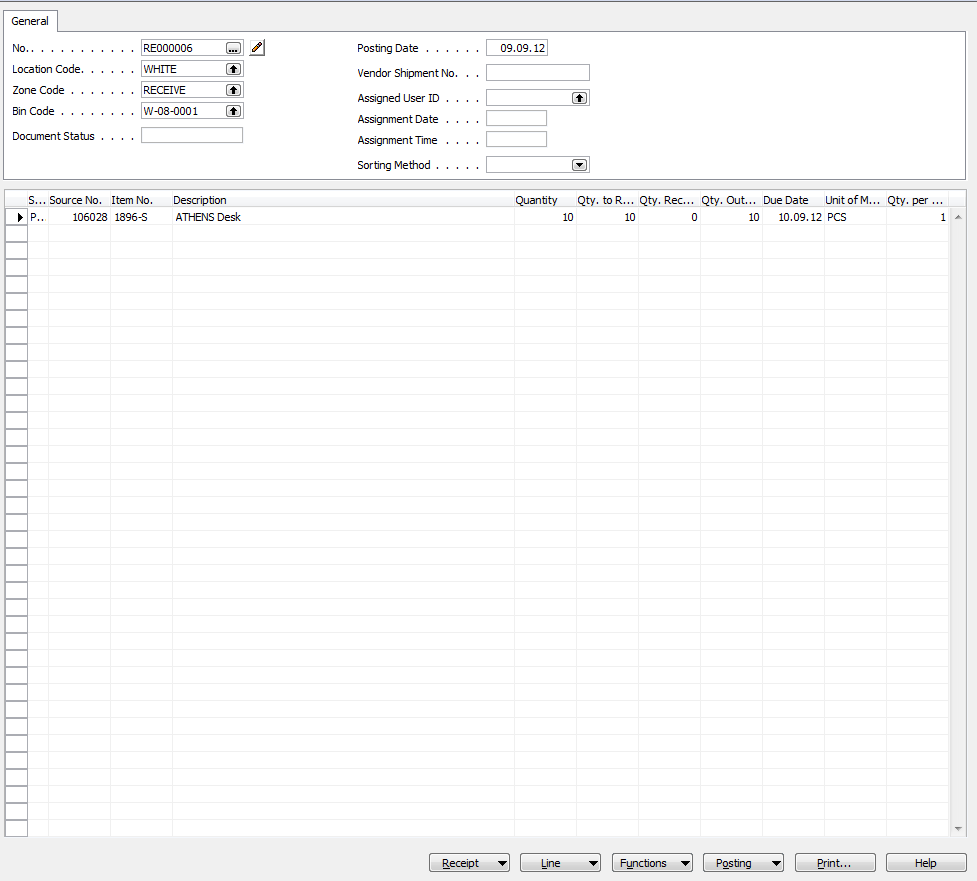 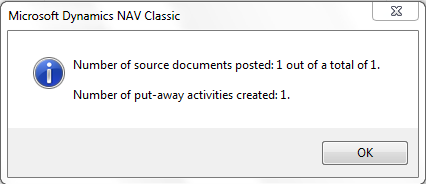 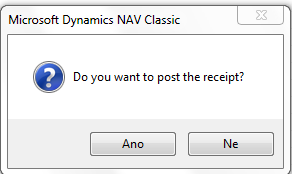 Receipt bin content
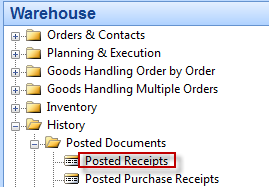 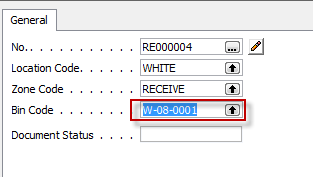 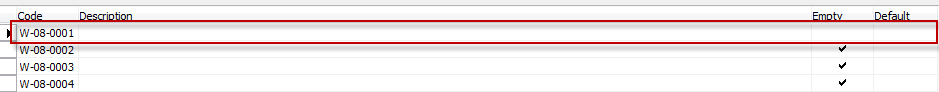 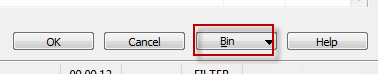 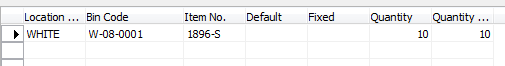 PO Lines after WH Receipt was posted
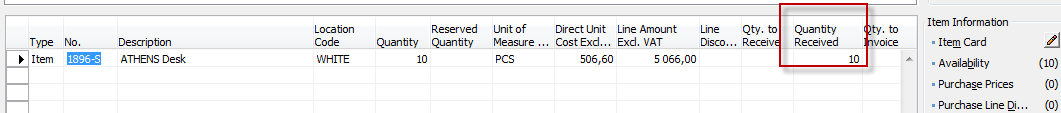 Created Put-aways
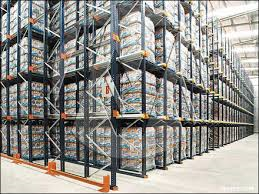 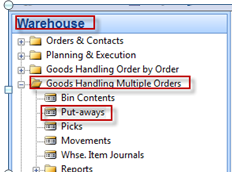 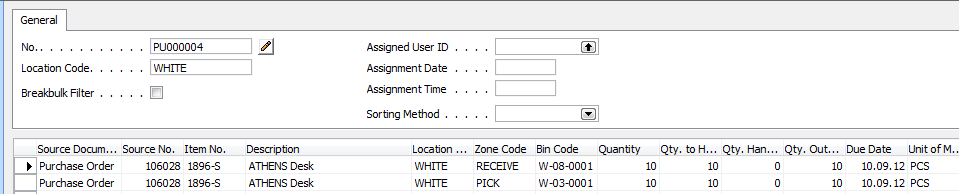 You can show a column there Action /Take-Place)
Registering  Put-aways (F11)
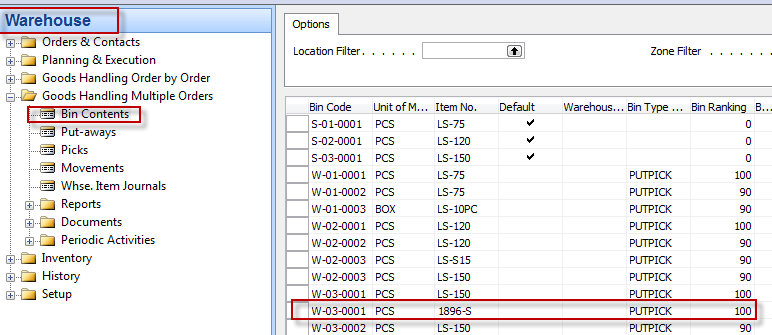 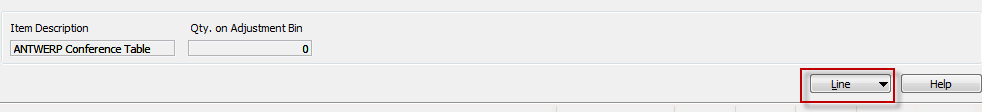 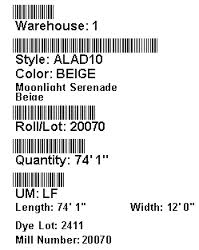 Warehouse Entries
Warehouse Entries
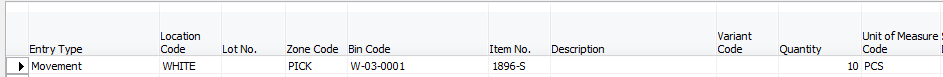 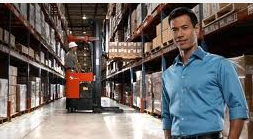 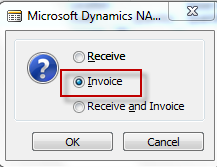 Posting PO (only Invoice)
Sales Order
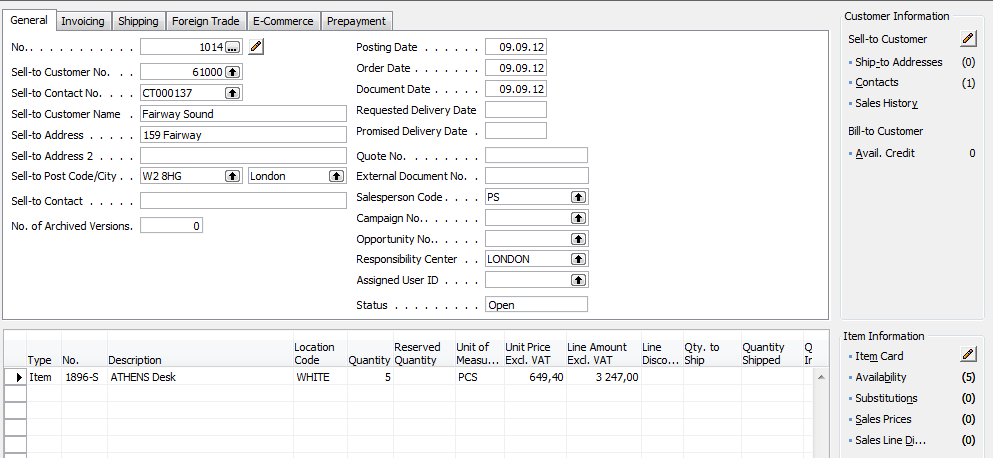 10=5+5
Creation of Warehouse Shipment
Before  WH S creation change SO status from Open to Released  !!
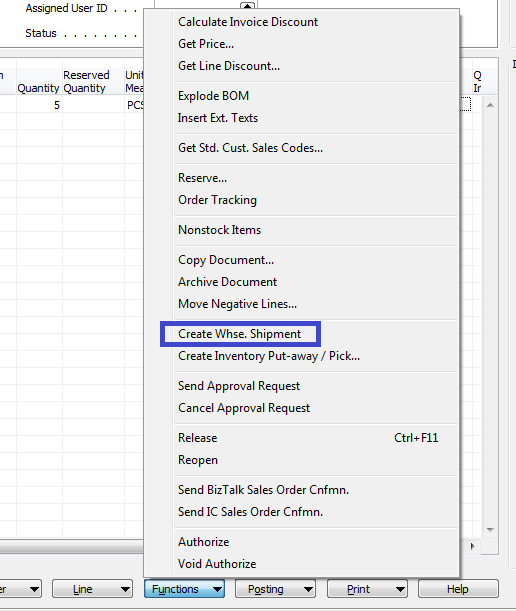 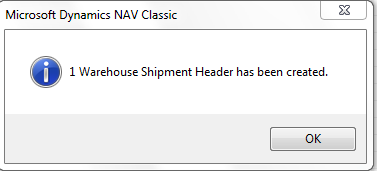 WHS Document and Pick Creation
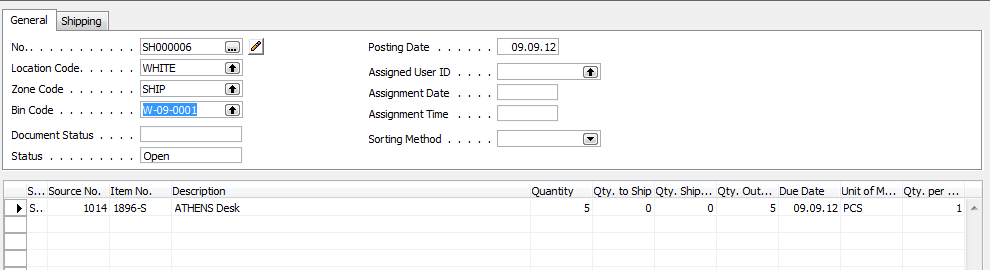 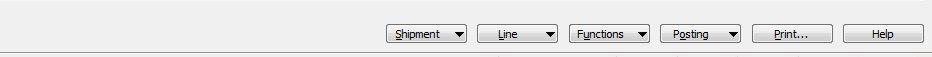 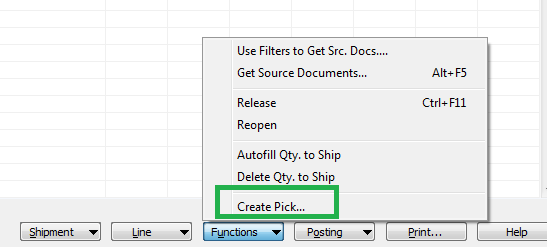 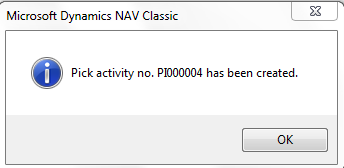 Created Pick
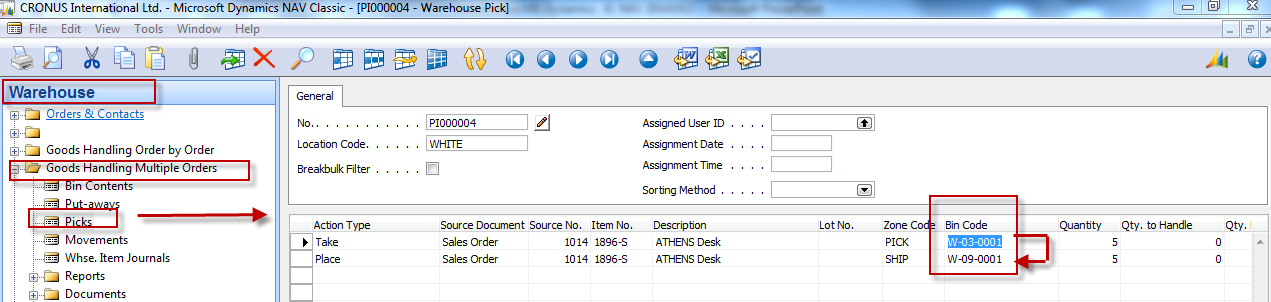 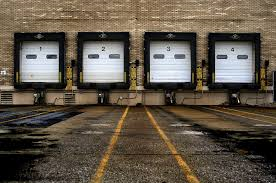 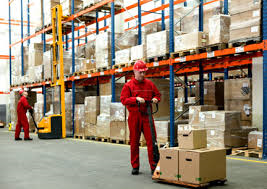 W-09-0001
W-03-0001
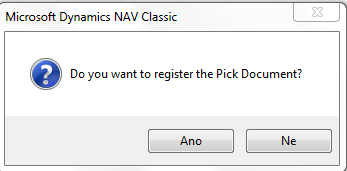 YES
Before Registering …
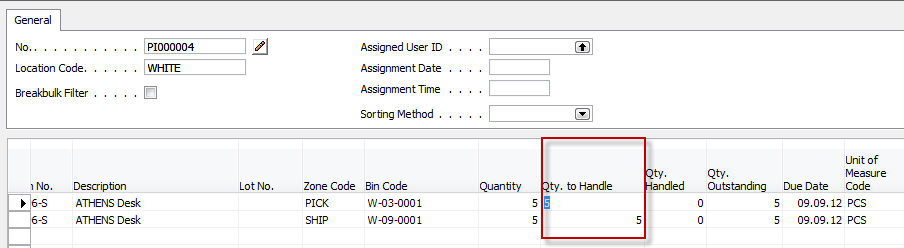 Enter Quantity to Handle
WH Shipment document
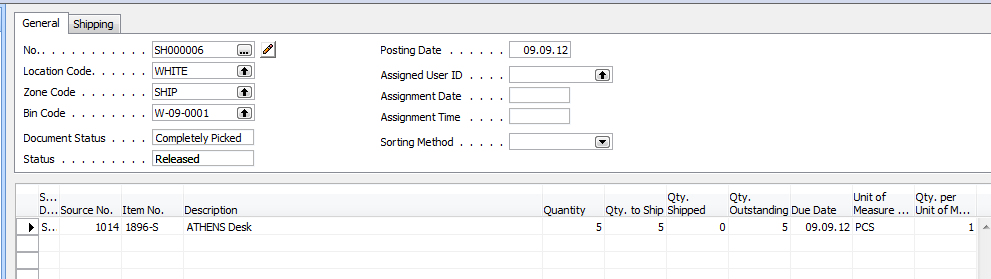 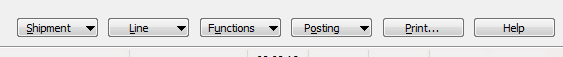 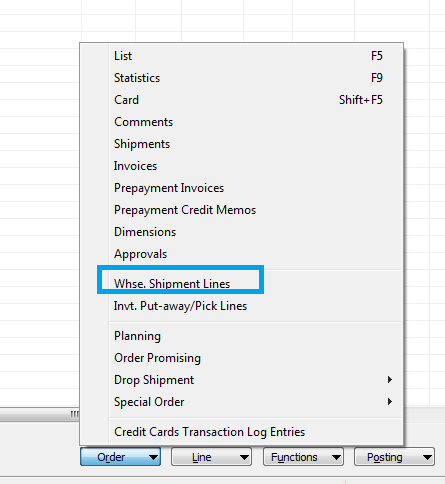 How to get there from SO ???
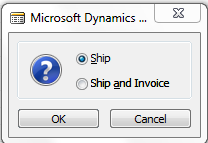 SO –Post only Invoice
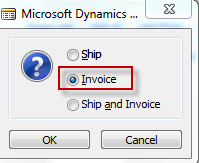 Warehouse Entries
See next slide
Warehouse Entries
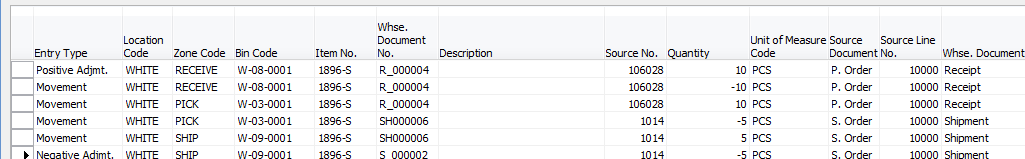 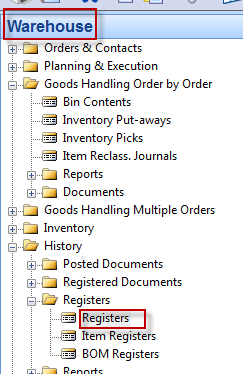 Comment : use filter F7=Item No.=1896-S in order to only Item used in our model!!!
End of the section XI.
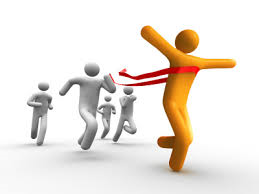